Leitern und Tritte
Sicherheitskurzgespräche (SKG 021)
Stand 11/2019
Lektion 1
Tätigkeiten in der Höhe:Absturzgefahr
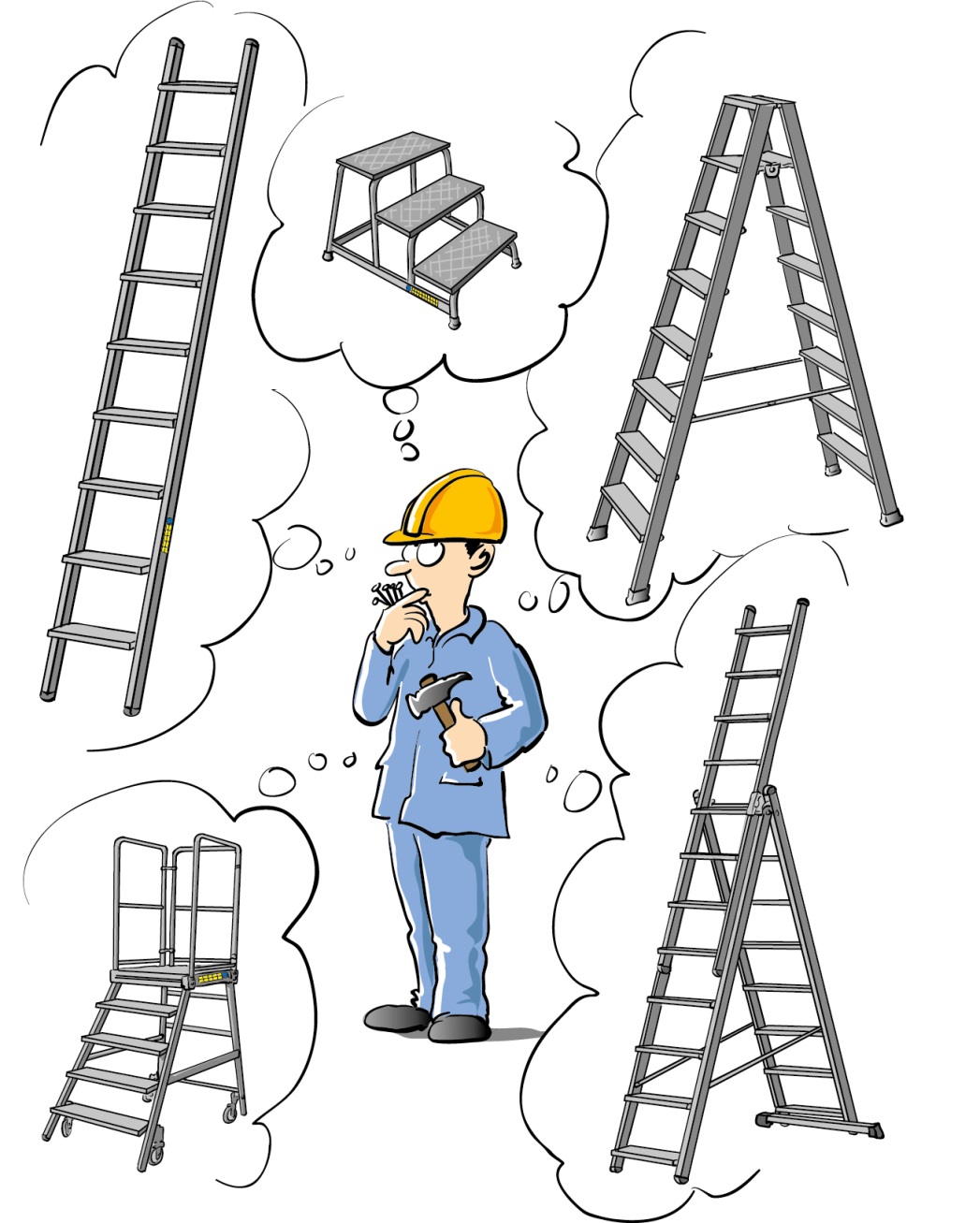 Nur geeignete Aufstiegshilfen verwenden
Geeignete Leiter oder geeigneten Tritt auswählen nach
Art der Arbeit
Eigenschaften der Aufstiegshilfe
Einsatzort
Wichtige Arten von Leitern und Tritten sind
 Anlegeleiter, einteilige Leiter 
Stehleiter, zweischenklige, frei stehendeLeiter
Mehrzweckleiter, Nutzung als Anlege-, Schiebe- oder Stehleiter
Podestleiter, Podesttreppe
Tritte, Aufstieg mit bis zu fünf Stufen
Alle Leitern ab einer Länge von 3 m müssen mit einer Quertraverse ausgerüstet sein
Seite 2
Lektion 2
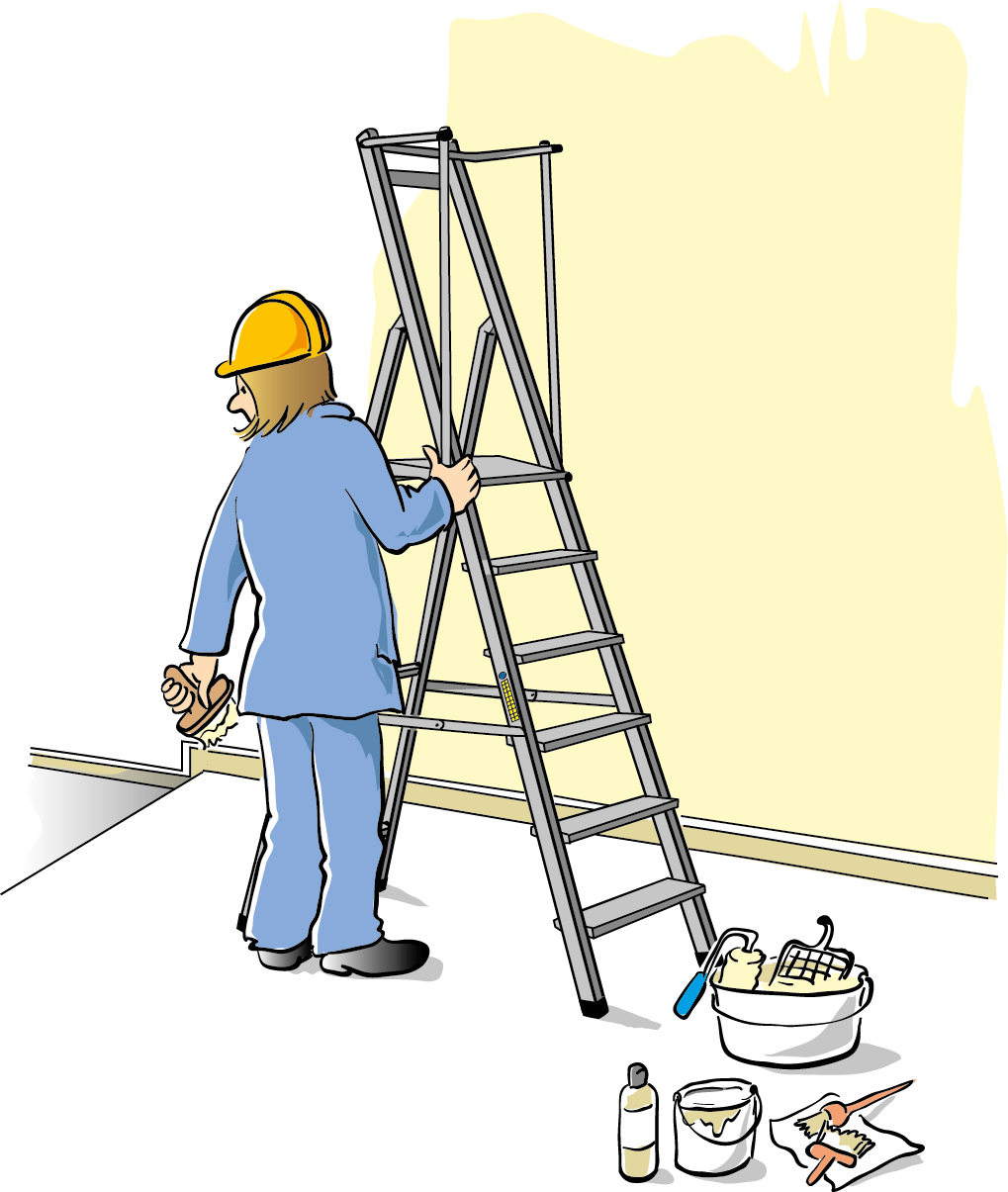 Arbeitsvorbereitungbei Tätigkeiten mit Leitern
Vor Arbeitsbeginn Sicht- und Funktions-prüfung durchführen
Benutzung der Leiter gemäß Gebrauchs-anleitung (Symbole auf dem Aufkleber) und der Betriebsanweisung
Leiter sicher aufstellen
Untergrund möglichst eben, fest, rutschfest (sauber) und tragfest 
Aufstellung gemäß der Gebrauchs-anleitung, z. B. Spreizsicherungen nutzen
Arbeitsumfeld beachten
Seite 3
Lektion 3
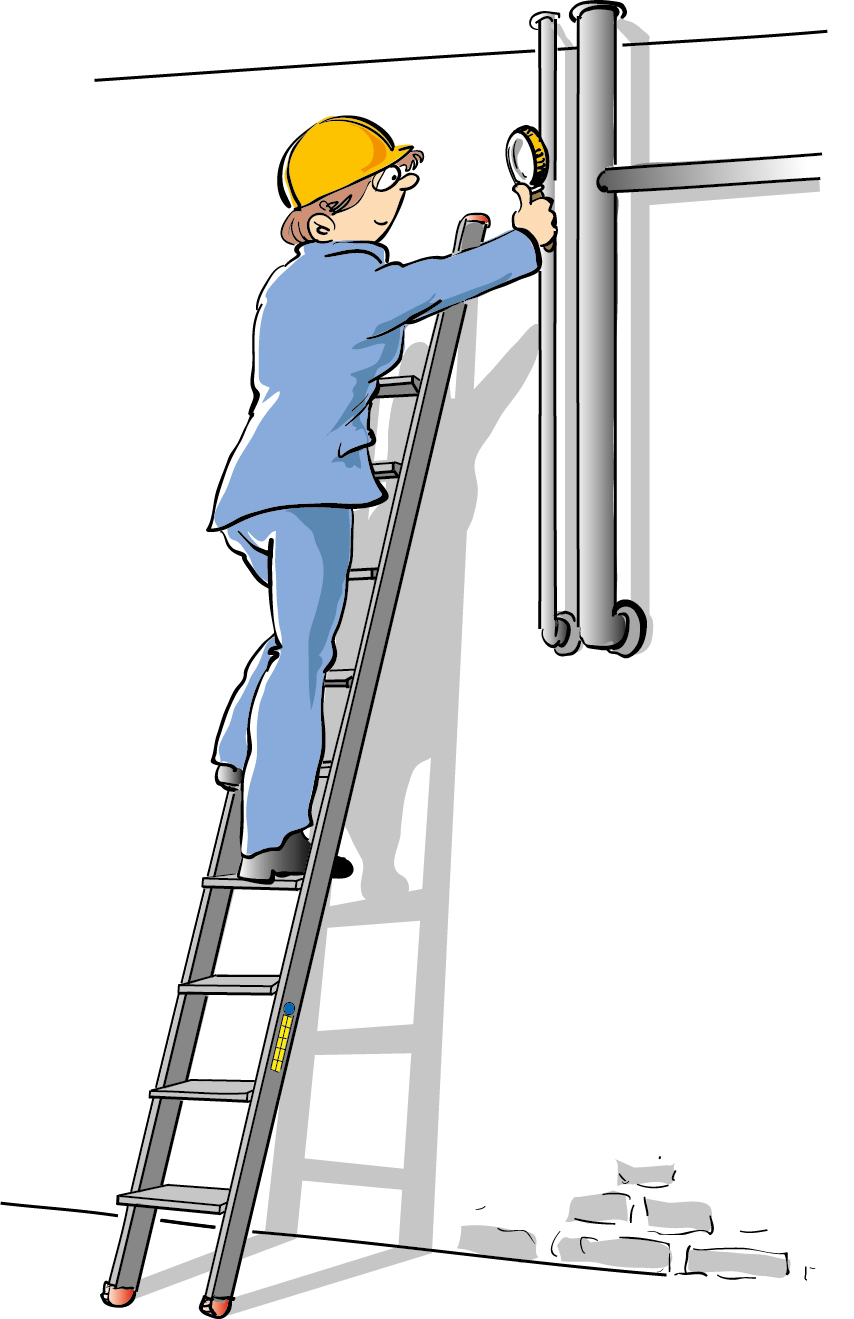 Sicheres Arbeitenmit Leitern
Arbeiten nur beginnen, wenn sicherer Stand auf der Leiter möglich ist
Sicher festhalten und stehen beim Arbeiten auf der Leiter
Erhöhte Aufmerksamkeit bei Arbeiten mit Absturzgefahr
Über 2 m Standhöhe nicht länger als 2 Stunden je Arbeitsschicht arbeiten
Standplatz auf der Leiter nicht höher als 5 m über dem Boden
Seite 4
Lektion 4
Tritte als Aufstiegshilfe
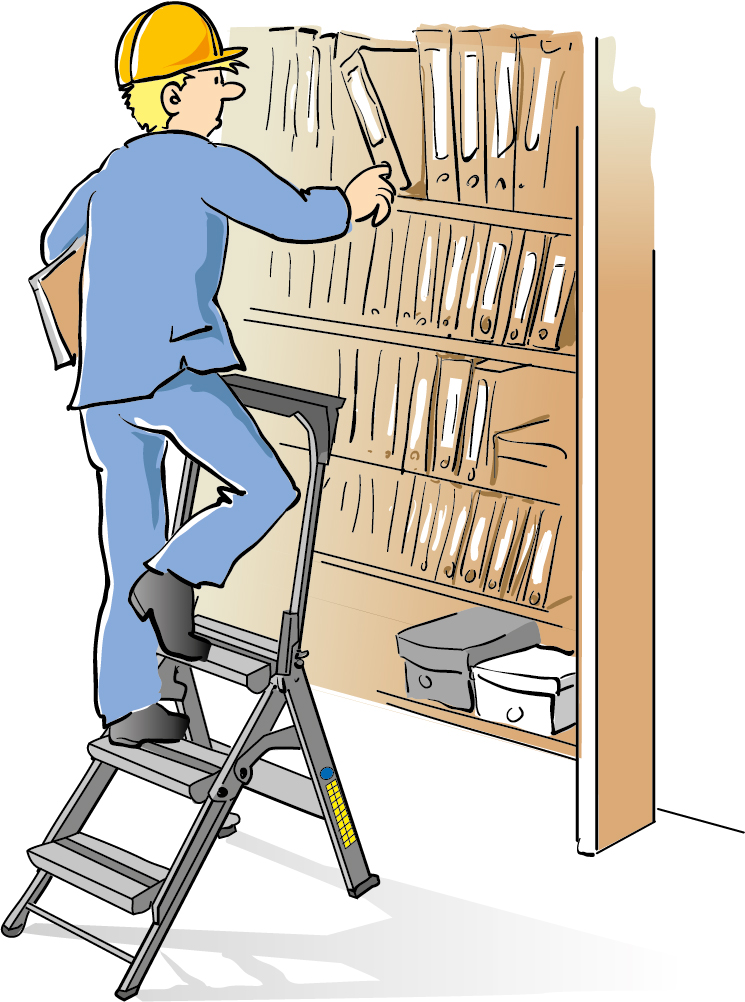 Auch für geringe Höhen geeignete Aufstiegshilfen benutzen
Tritte immer dann einsetzen, wenn ein Höhenunterschied von bis zu 1 m überwunden werden muss
Tritte werden unterschieden in:
Leitertritte
Treppentritte
Tritthocker
tonnenförmige Tritte (häufig versenk-bare Rollen), sogenannter Elefantenfuß
Tritte gemäß Gebrauchsanleitung (Symbole auf dem Aufkleber) verwenden
Seite 5
Lektion 5
Prüfung von Aufstiegshilfendurch den Beschäftigten
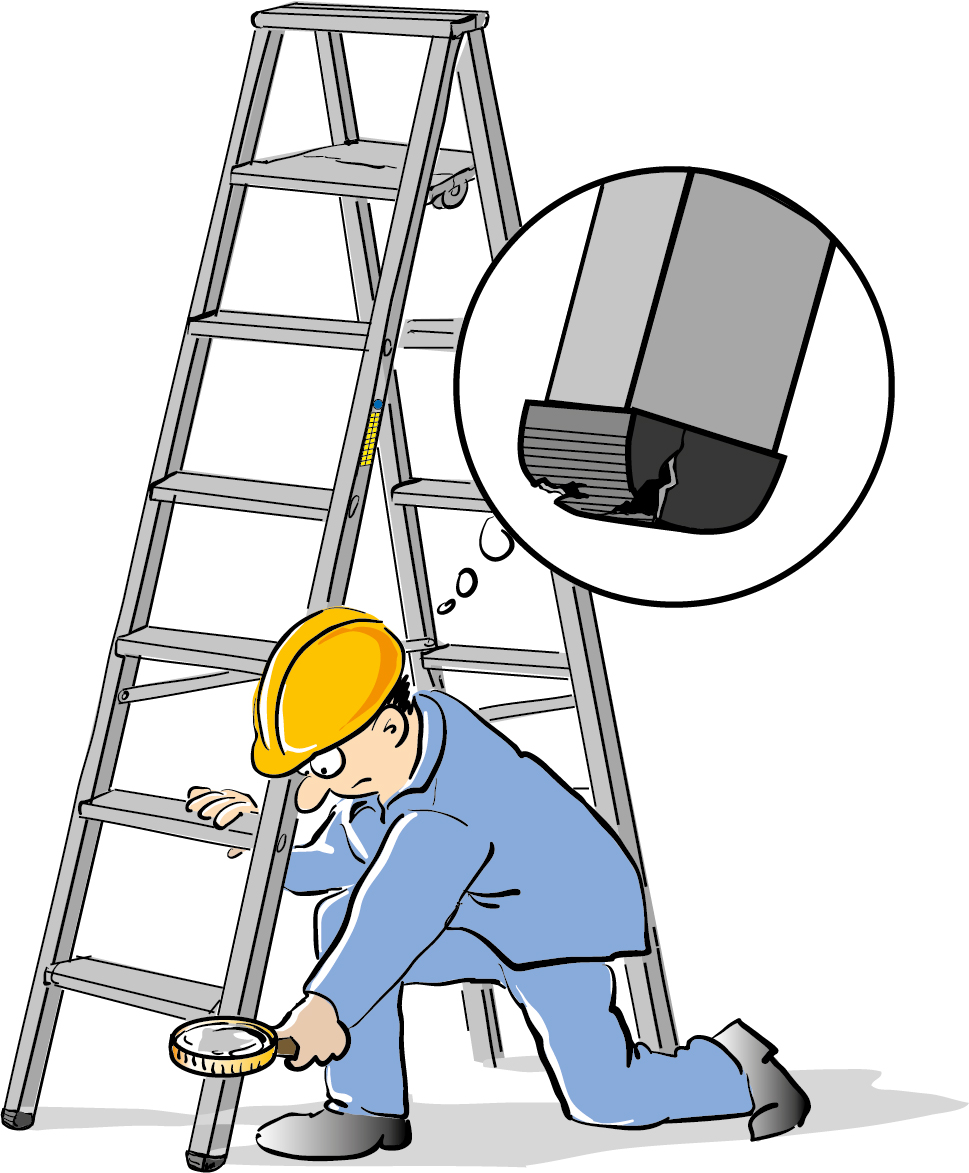 Sicht- und Funktionsprüfung vor jedem Einsatz
Teil der Sichtprüfung: Blick auf Prüfplakette
Ergibt die Sicht- und Funktionsprüfung Mängel
Keine Nutzung
Aufstiegshilfe der Benutzung entziehen
Mängel melden
Reparatur beauftragen bzw. durchführen
Seite 6
Finde die 12 Fehler
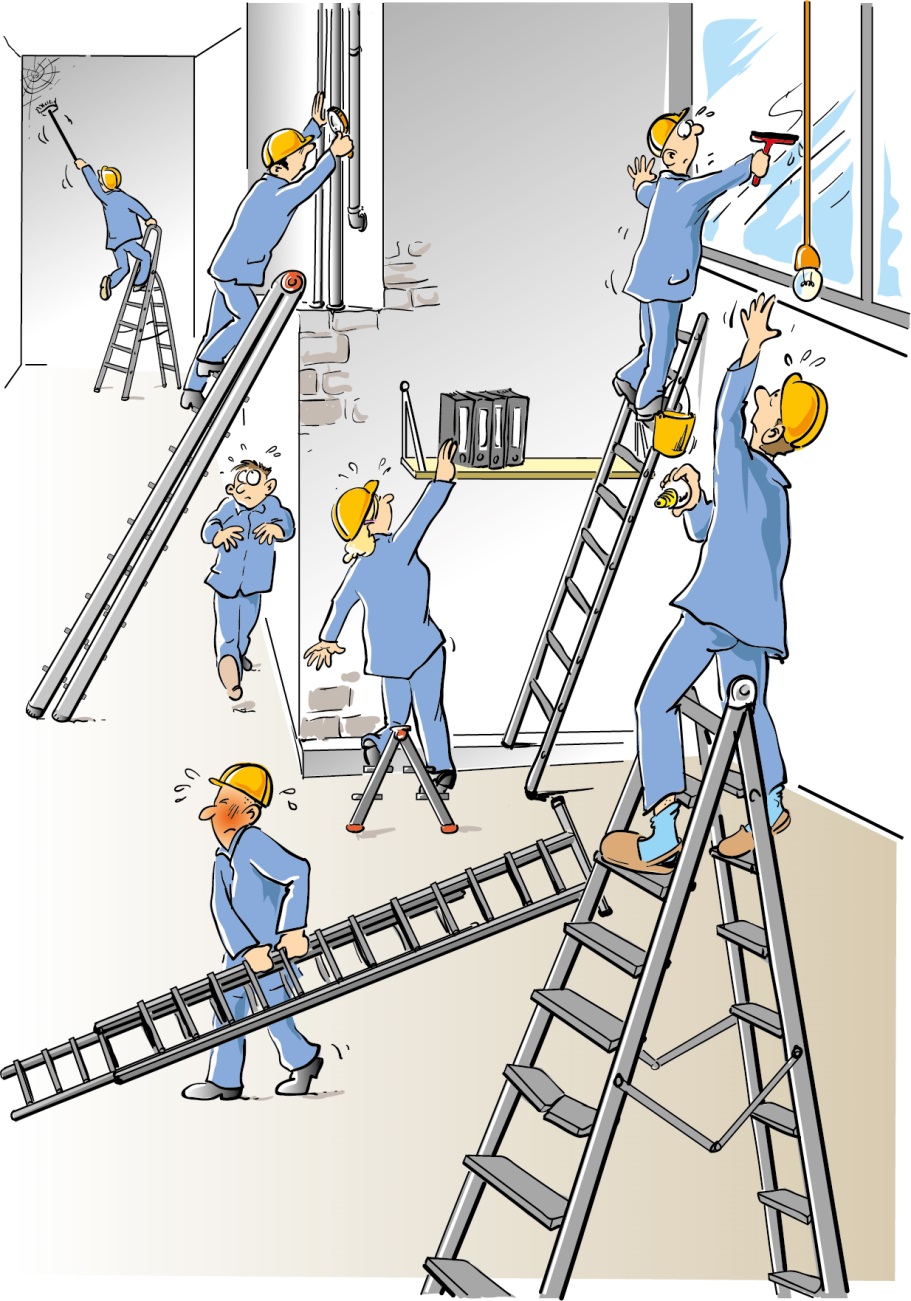 Seite 7
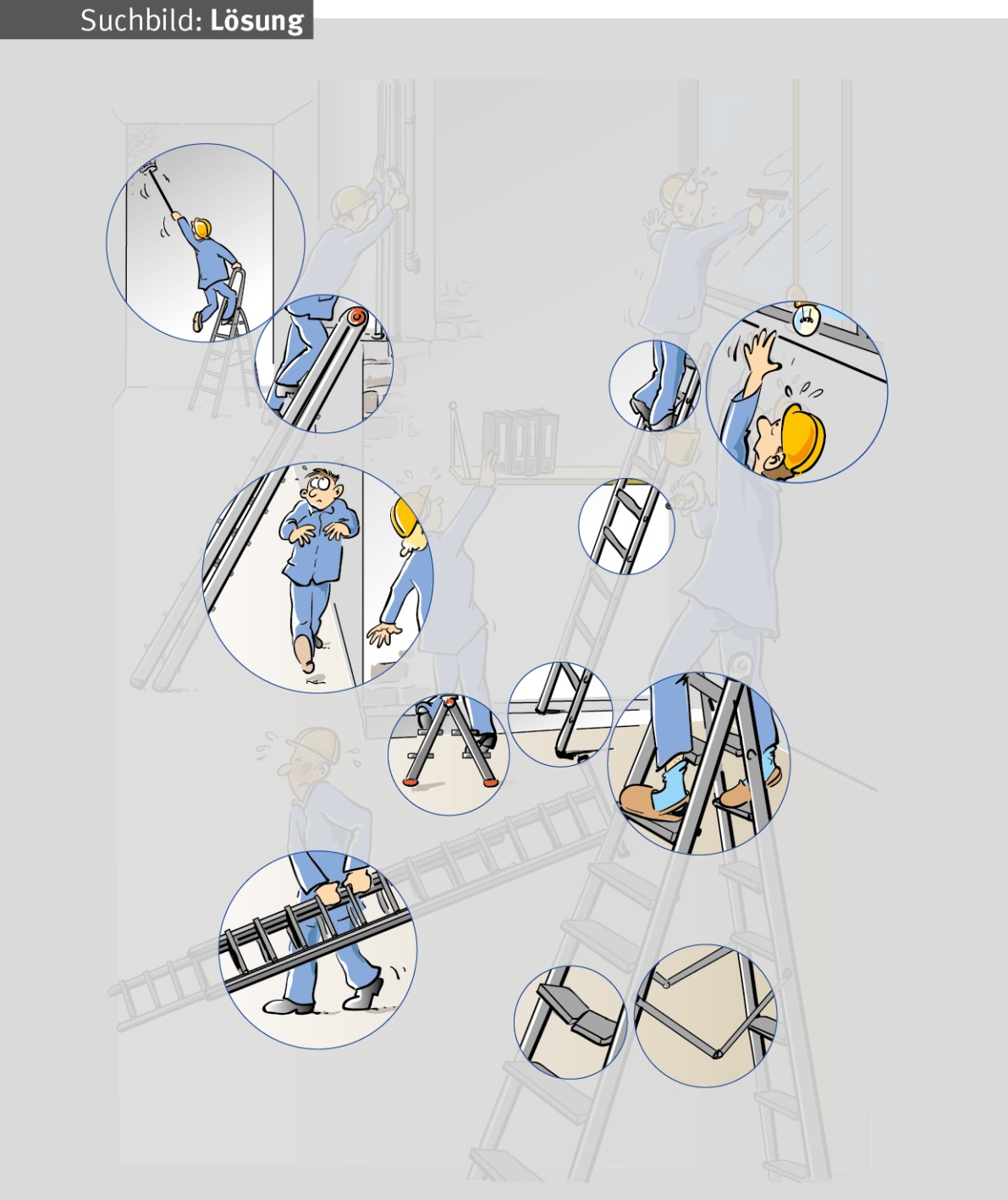 Fehlerübersicht
Seite 8
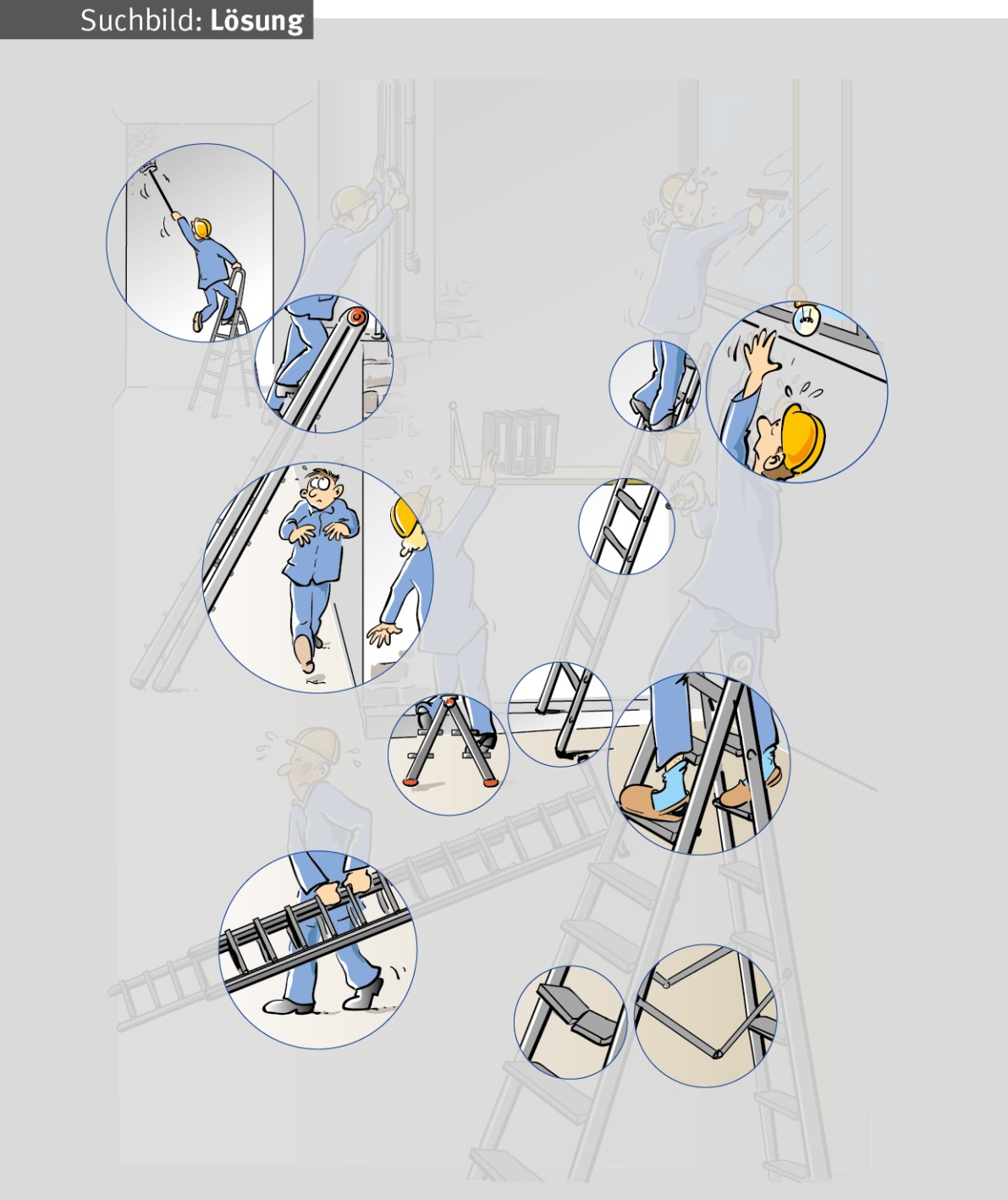 Fehler 1
Zum sicheren Arbeiten mit beidenFüßen auf der Sprosse und mit dem Körperschwerpunkt zwischen den Leiterholmen stehen
Seite 9
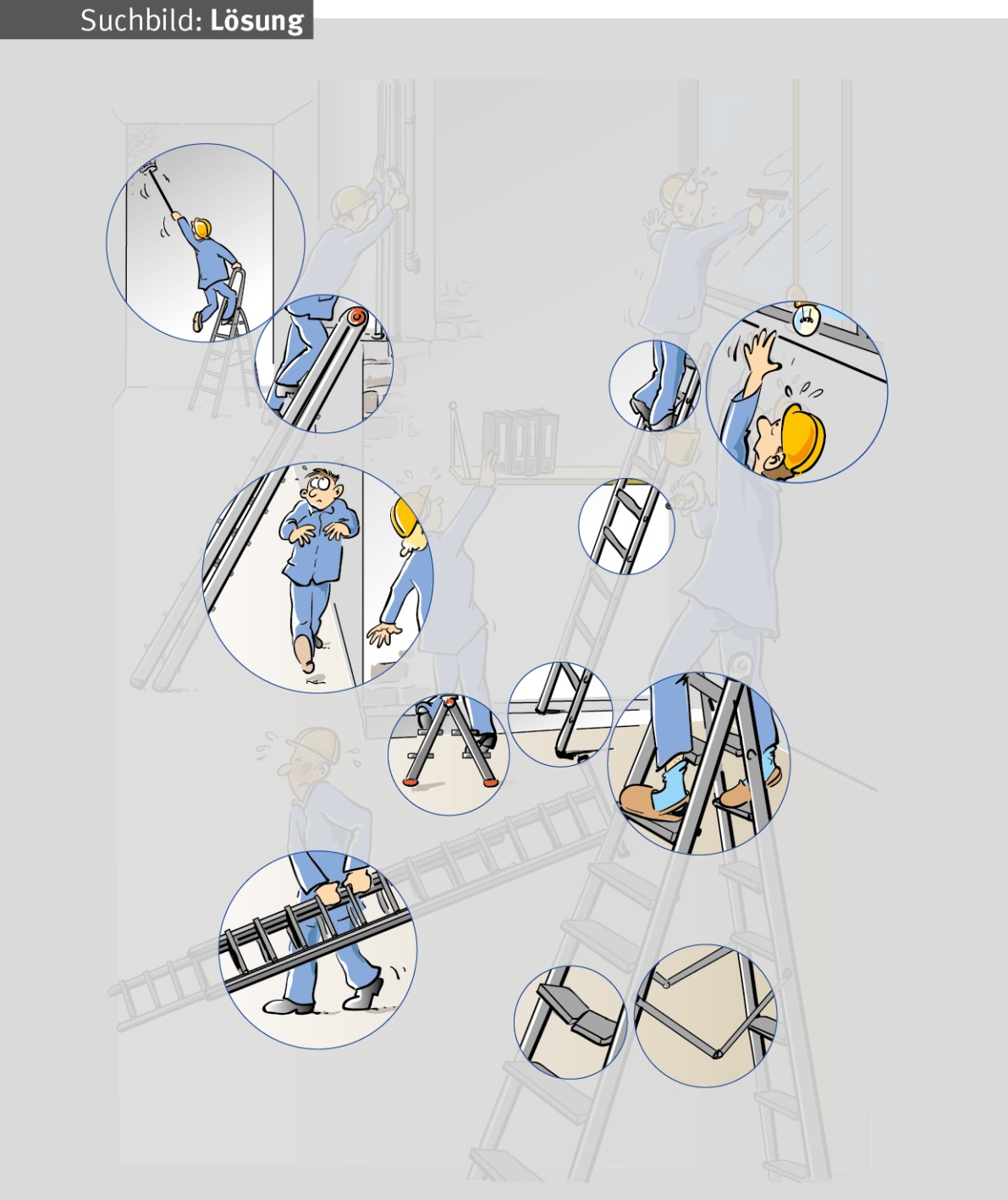 Fehler 2
Bei Anlege- und Schiebeleitern 
die obersten 3 Stufen/Sprossen 
nicht betreten
Seite 10
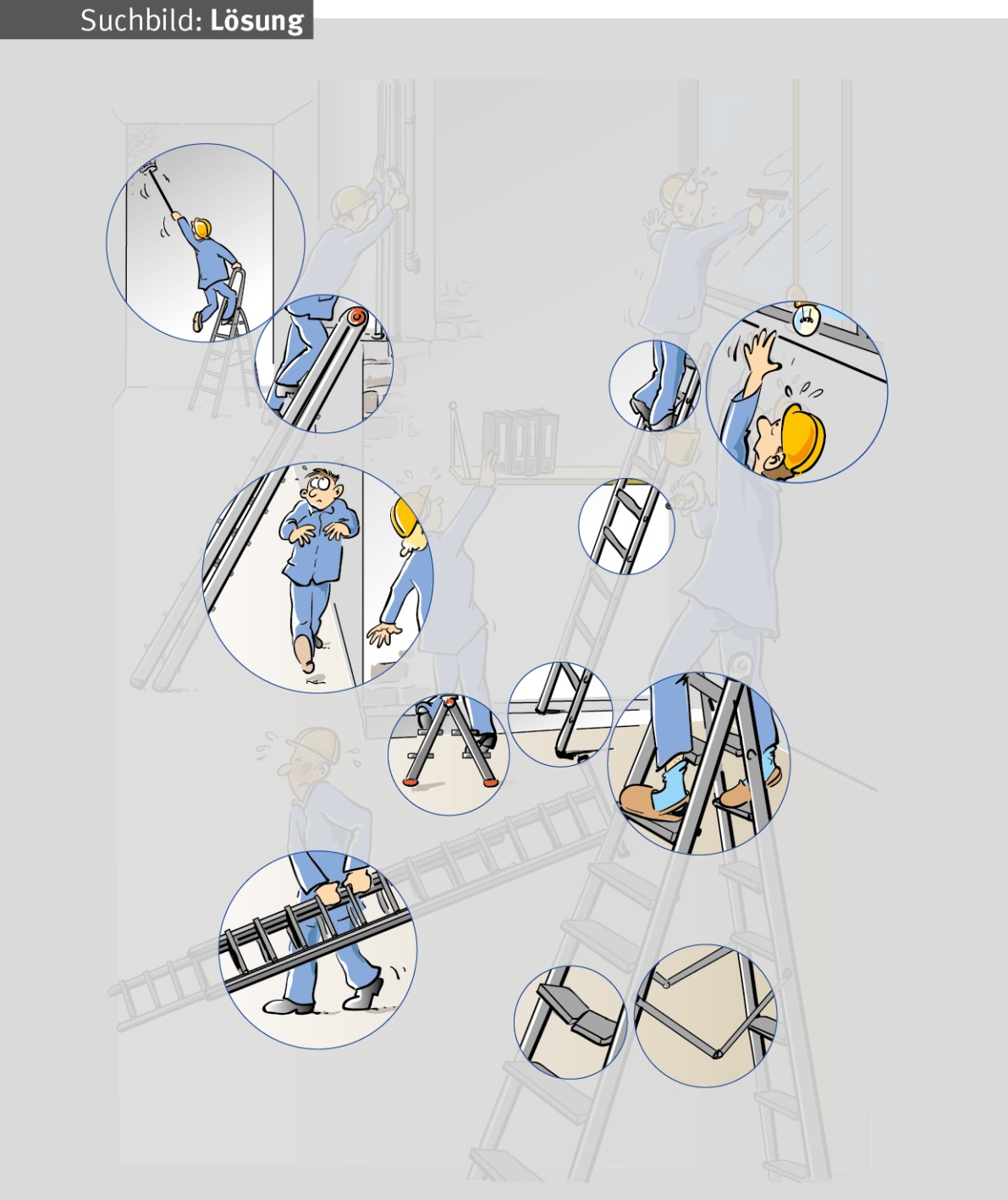 Fehler 3
Stehleiter nicht als Anlegeleiterbenutzen
Seite 11
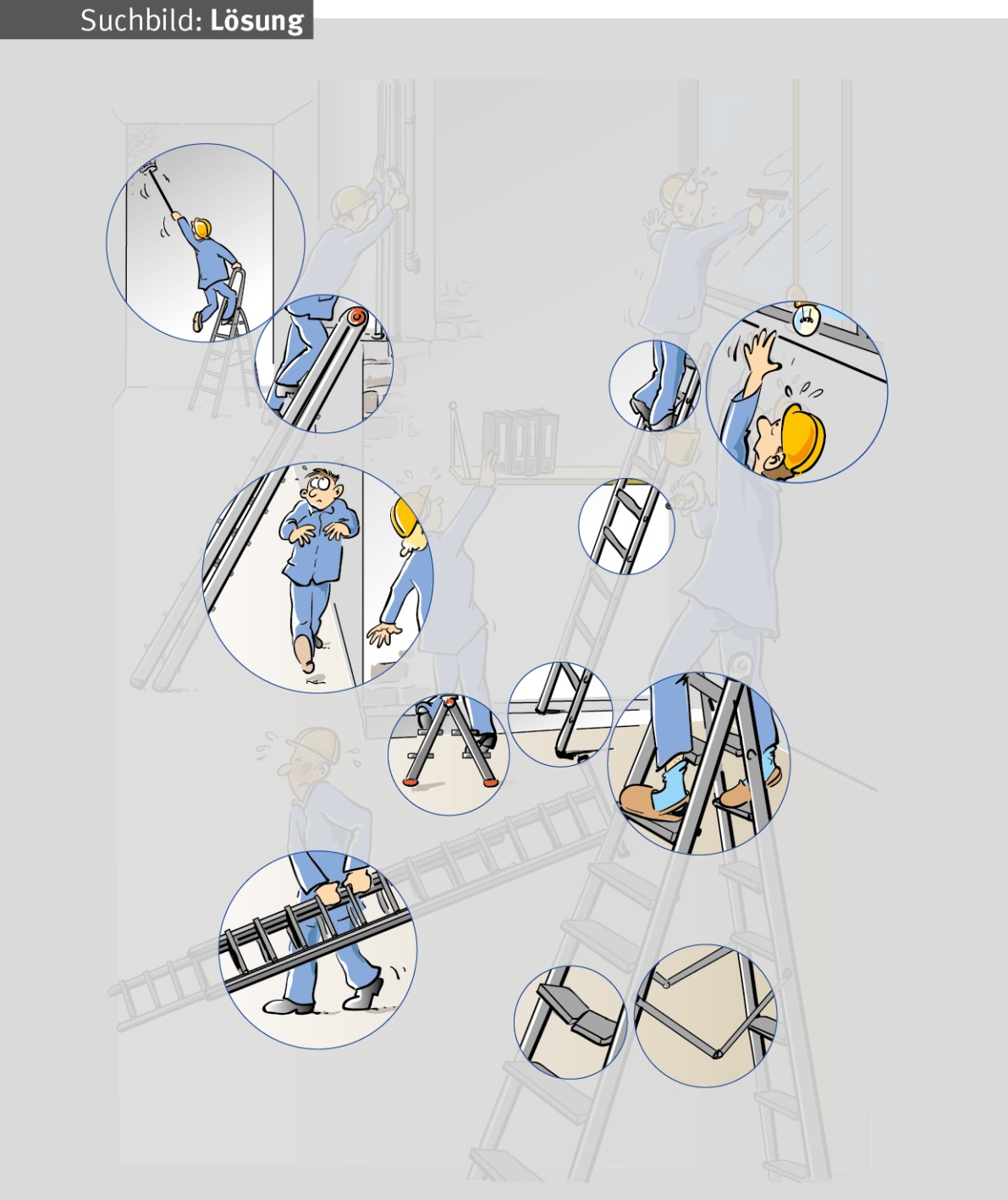 Fehler 4
Ausreichend hohe Steighilfe 
(Tritt oder Leiter) benutzen
Seite 12
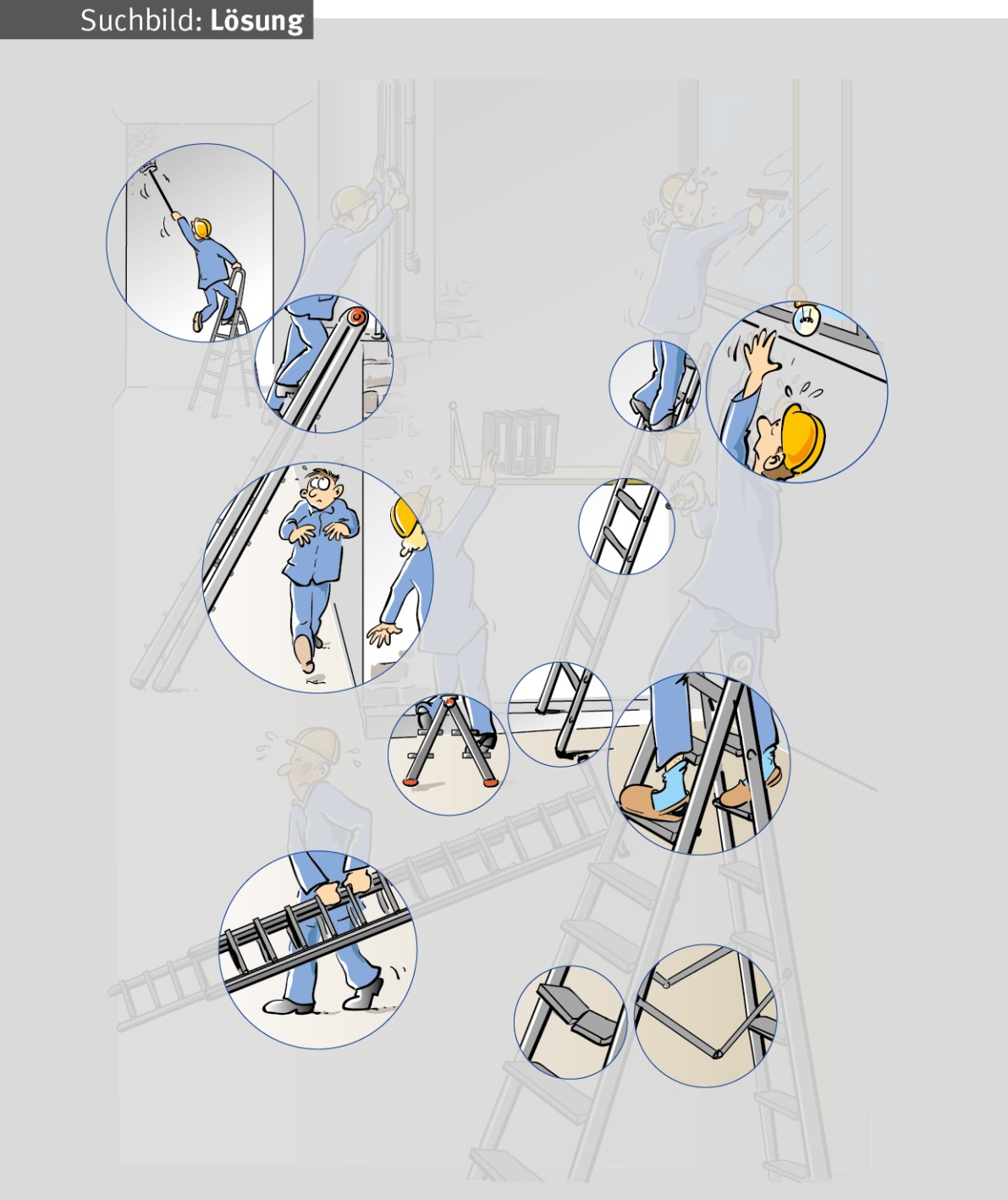 Fehler 5
Arbeitsbereich/Gefährdungsbereich markieren beziehungsweise absperren
Seite 13
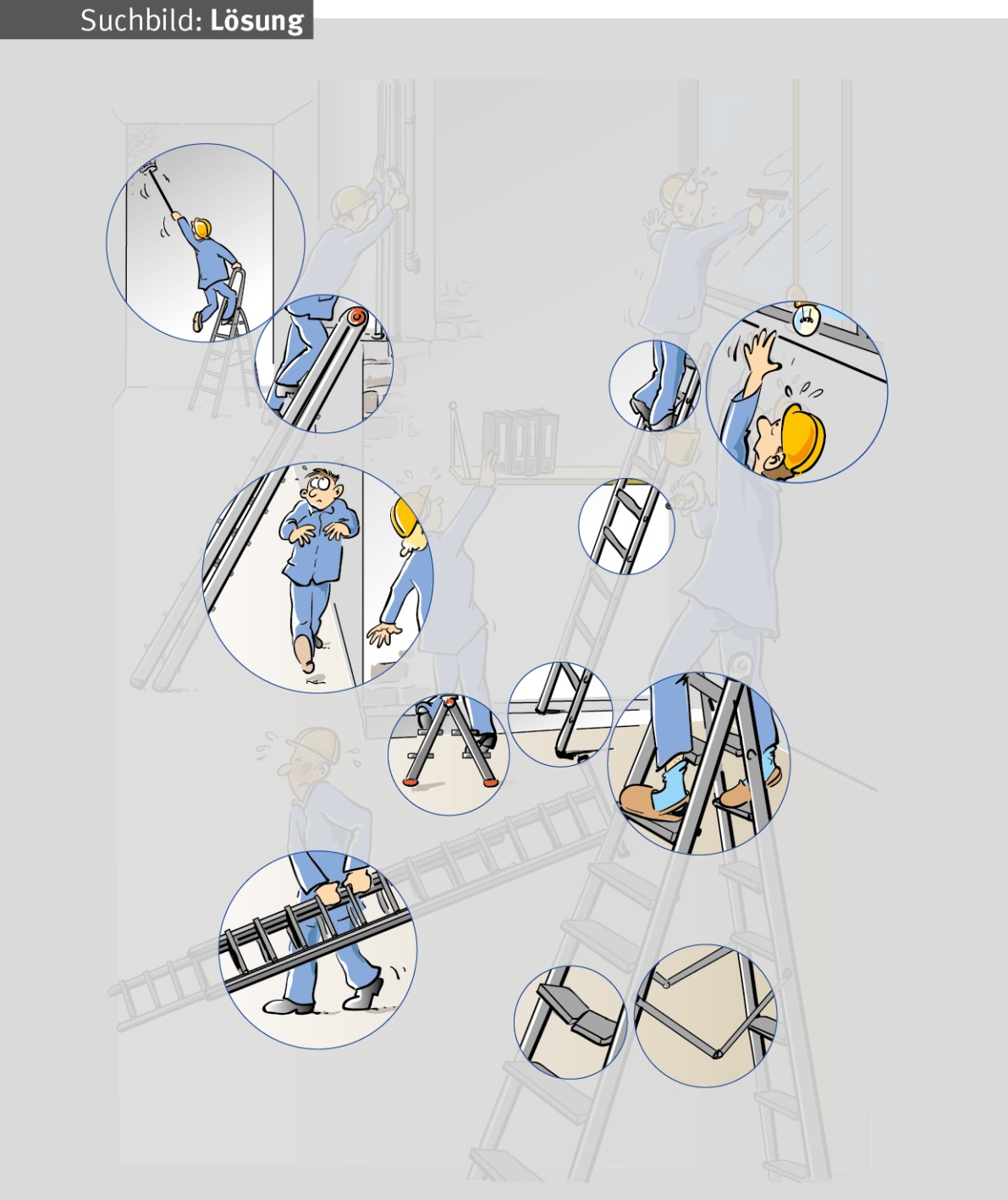 Fehler 6
Ausreichend hohe Steighilfe 
(Tritt oder Leiter) benutzen
Seite 14
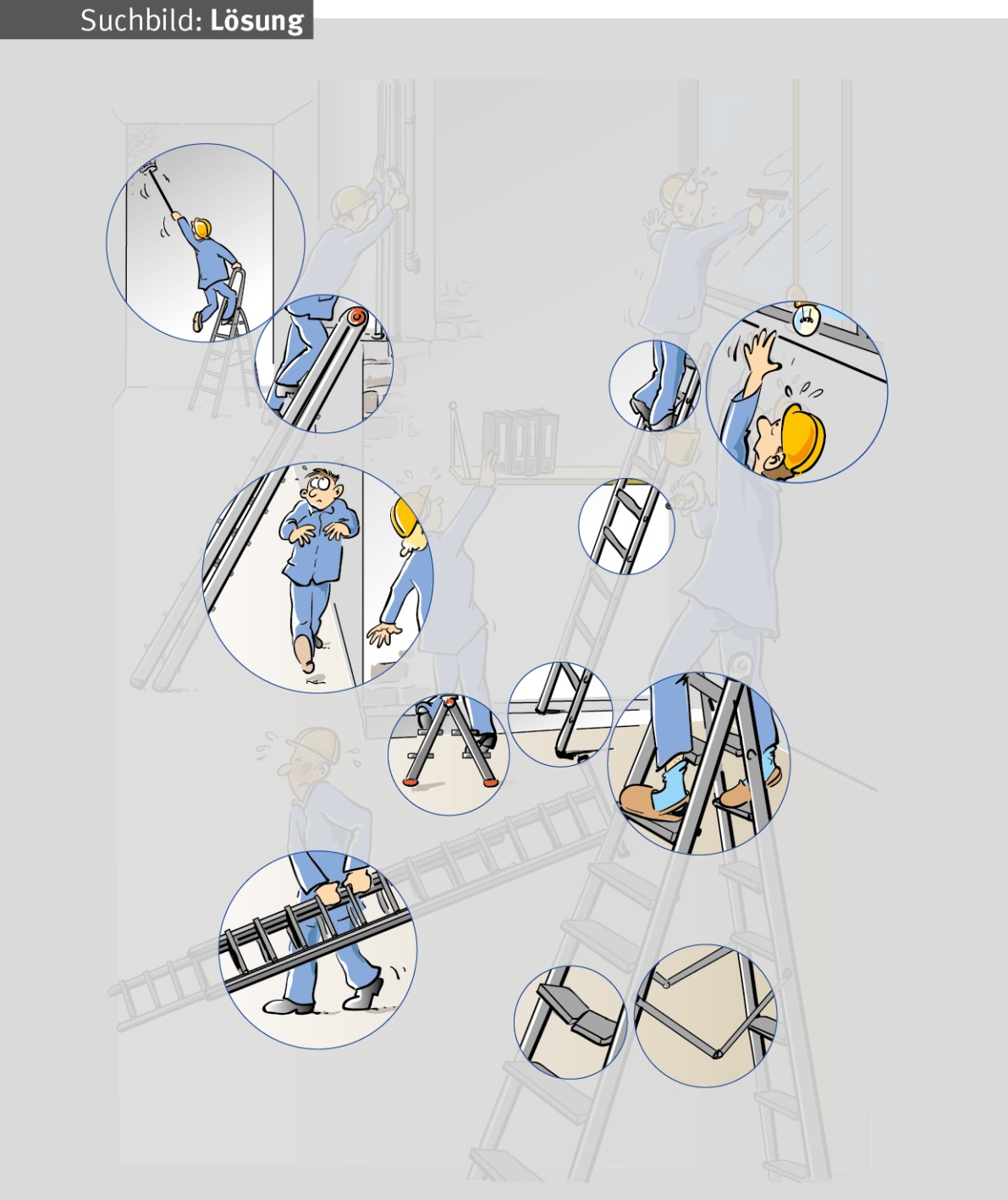 Fehler 7
Aufstellen der Leiter nur auf ebenemund festem Untergrund
Seite 15
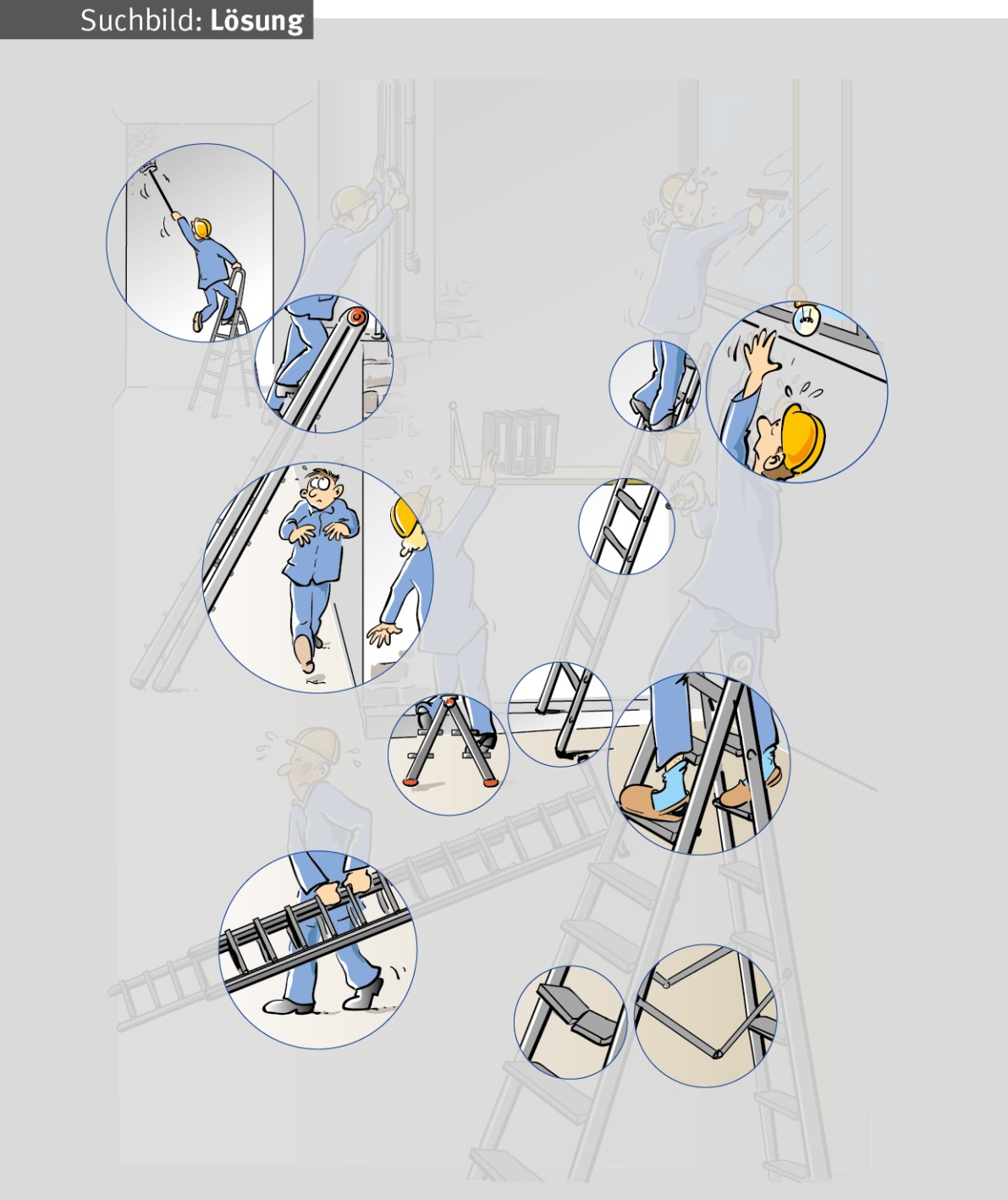 Fehler 8
Geeignetes Schuhwerk benutzen
Seite 16
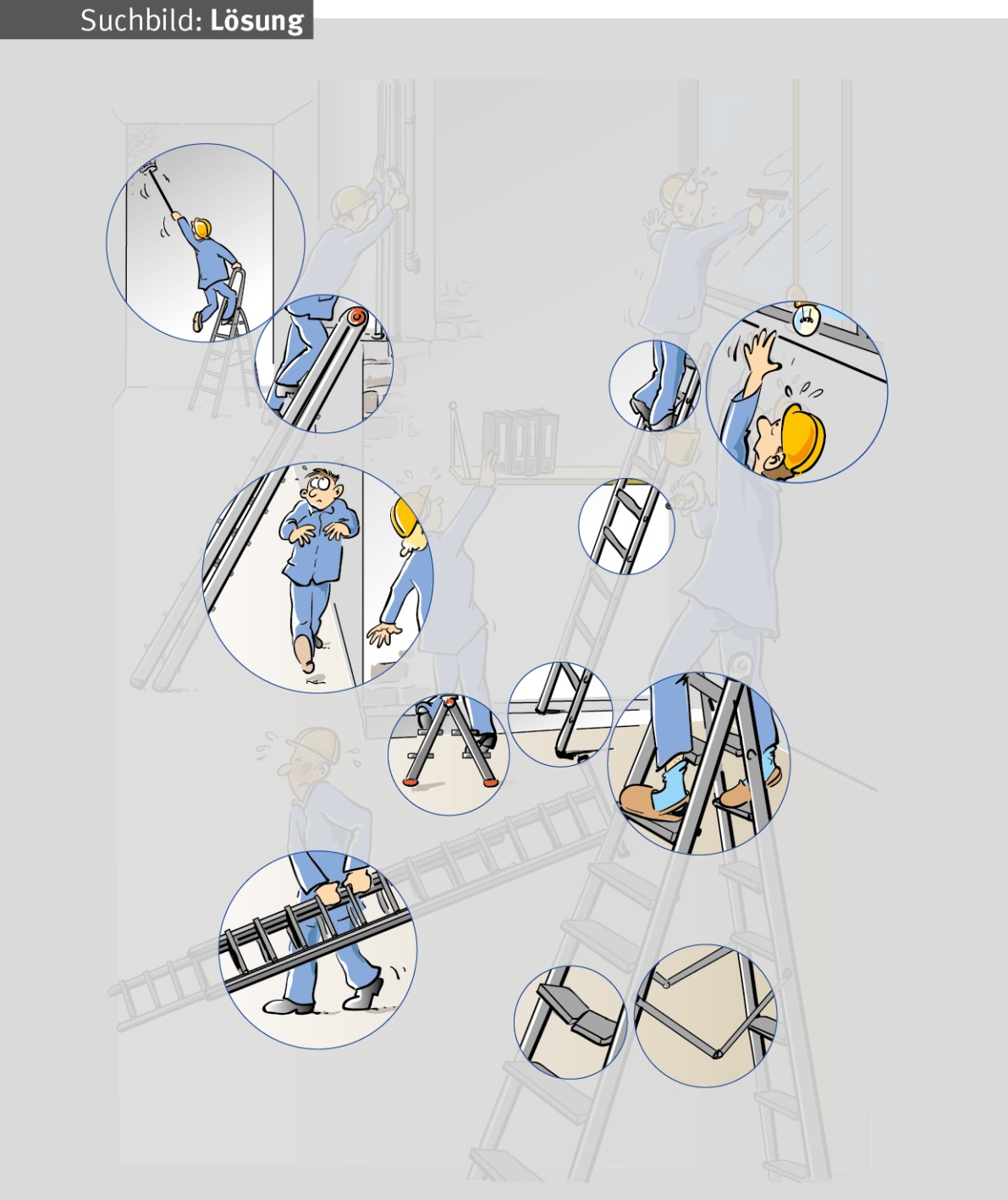 Fehler 9
Beim Transport von Leitern 
auf ergonomisch richtiges Heben 
und Tragen achten; schwere und/oder lange Leitern vorzugsweise zu zweit transportieren oder Transporthilfen benutzen
Seite 17
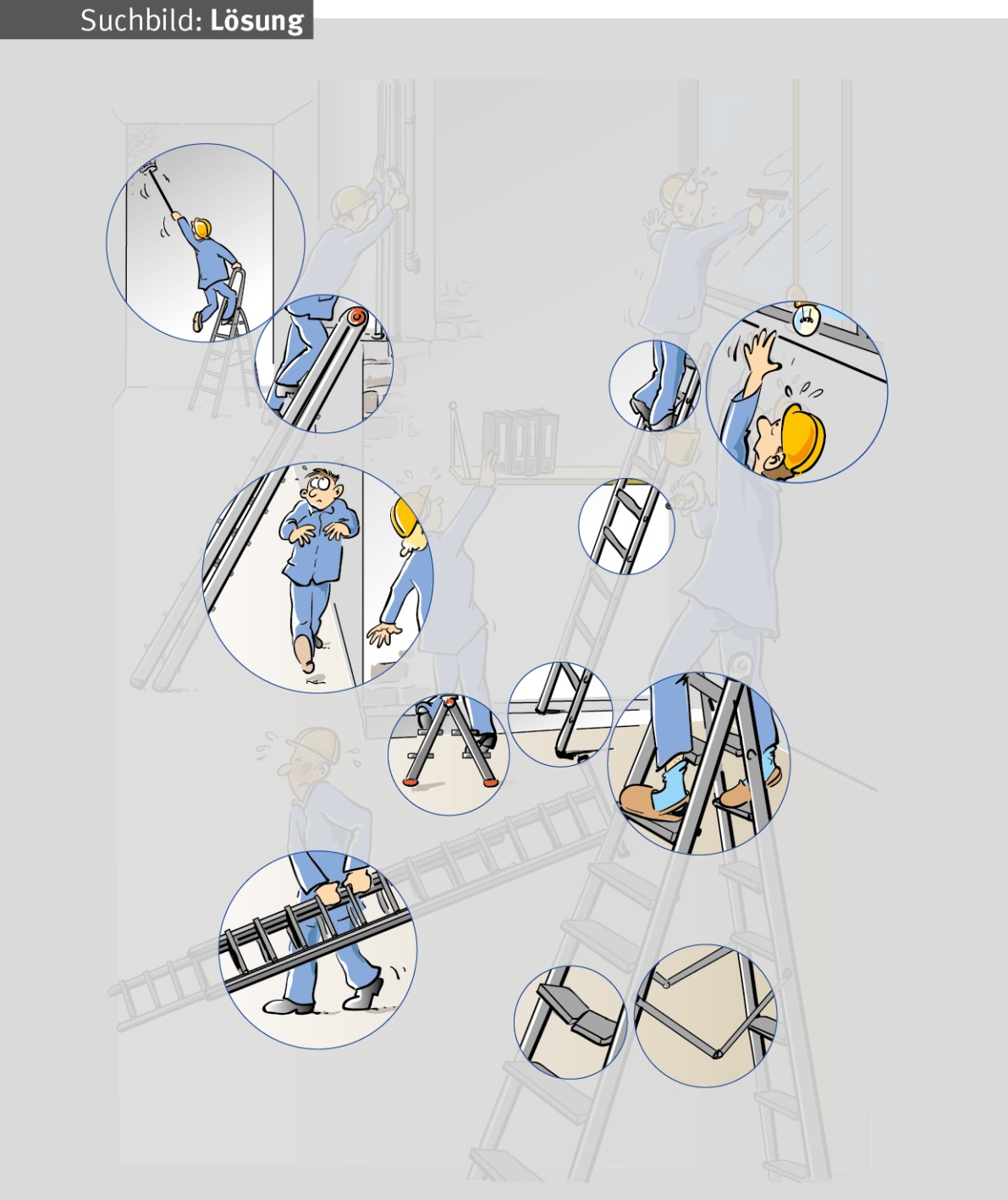 Fehler 10
Arbeitsmittel (Leiter) vor jeder 
Benutzung auf augenscheinlicheMängel überprüfen und bei fest-gestellten Mängeln die Leiter sofort der weiteren Benutzung entziehen
Seite 18
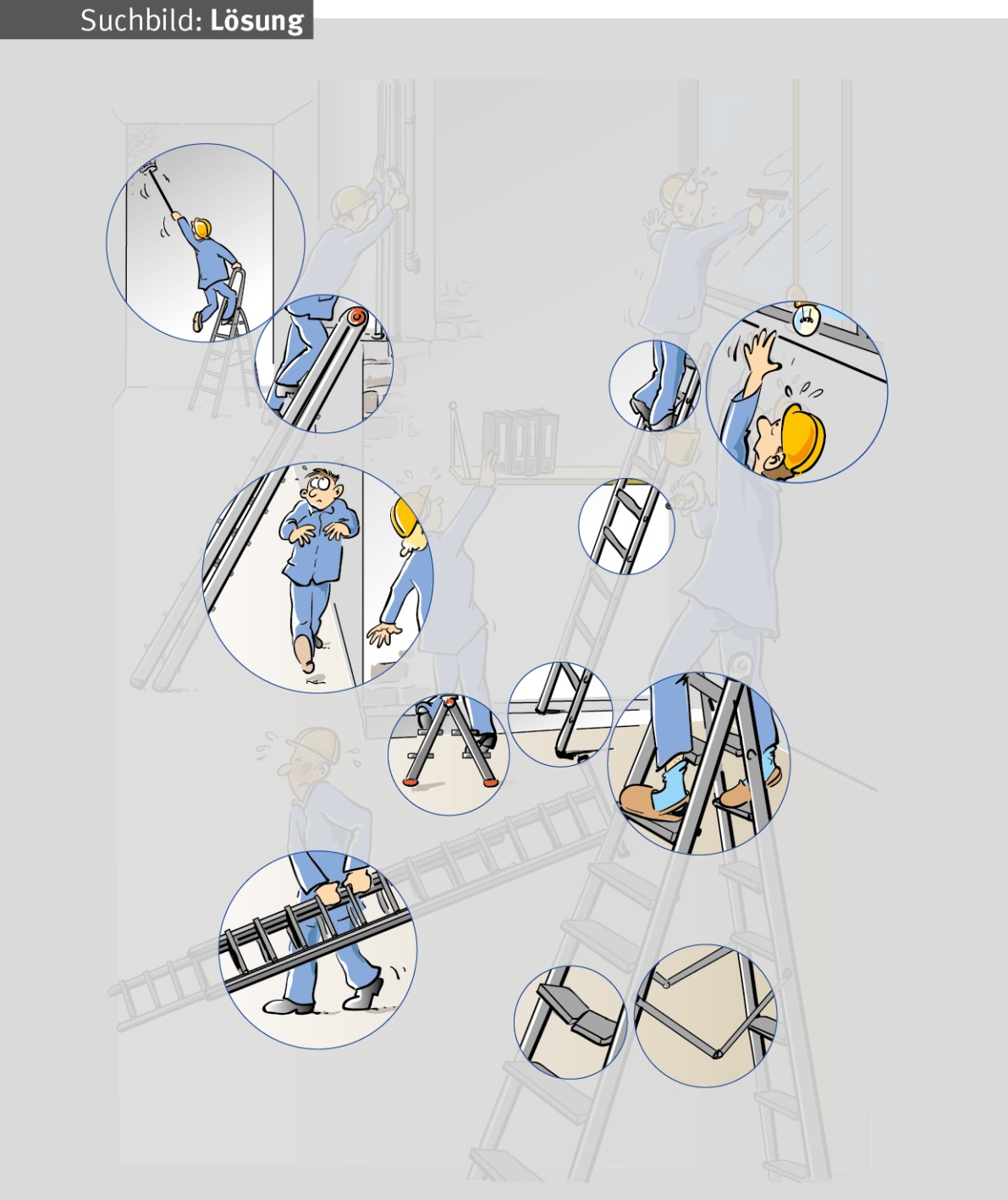 Fehler 11
Stehleiter nur mit gespannten/verriegelten Spreizsicherungen benutzen
Seite 19
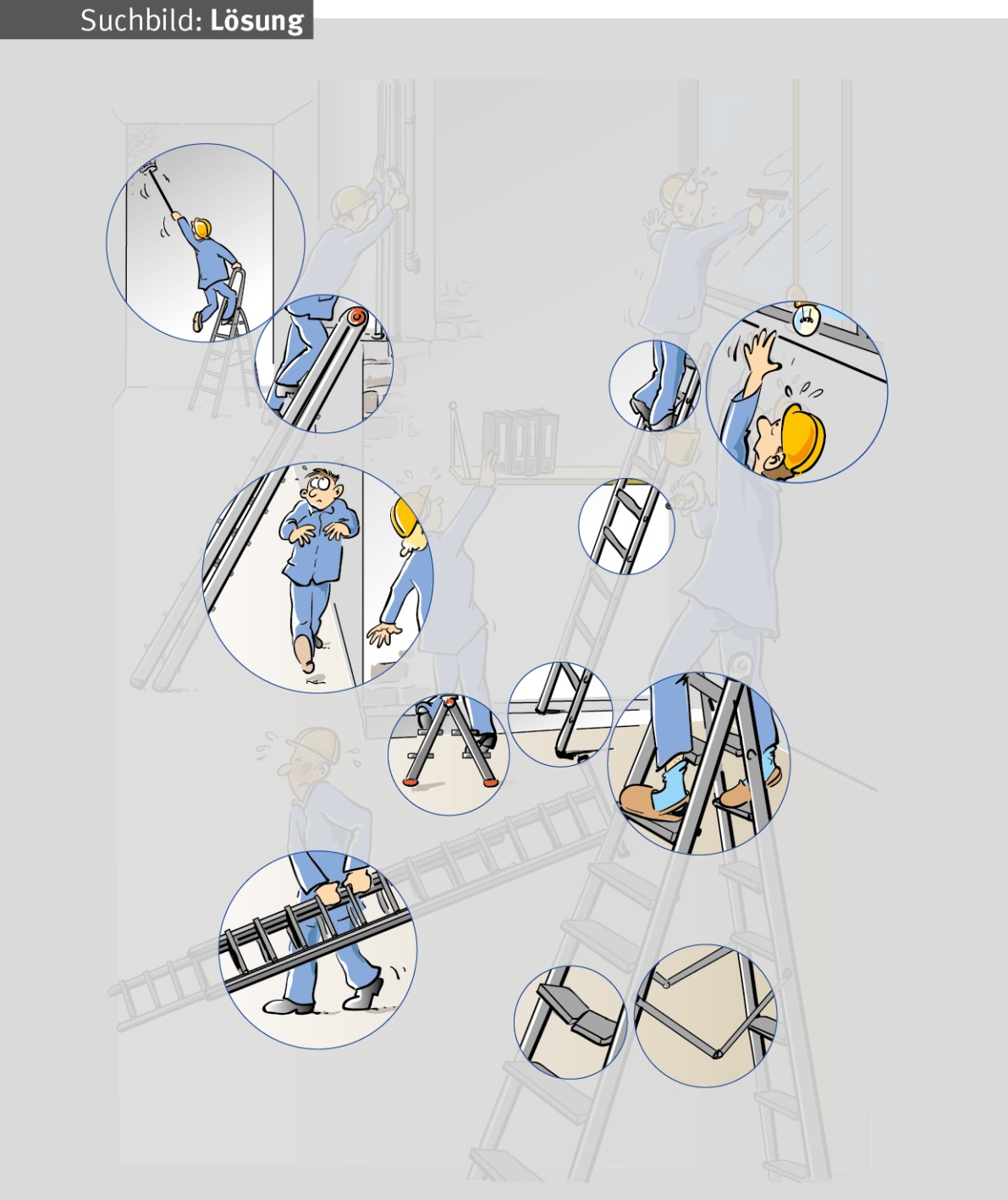 Fehler 12
Leitern mit Sprossen nur in begründeten Ausnahmefällen
verwenden – hier Stufenleitereinsetzen
Seite 20
Weitere Sicherheitskurzgespräche
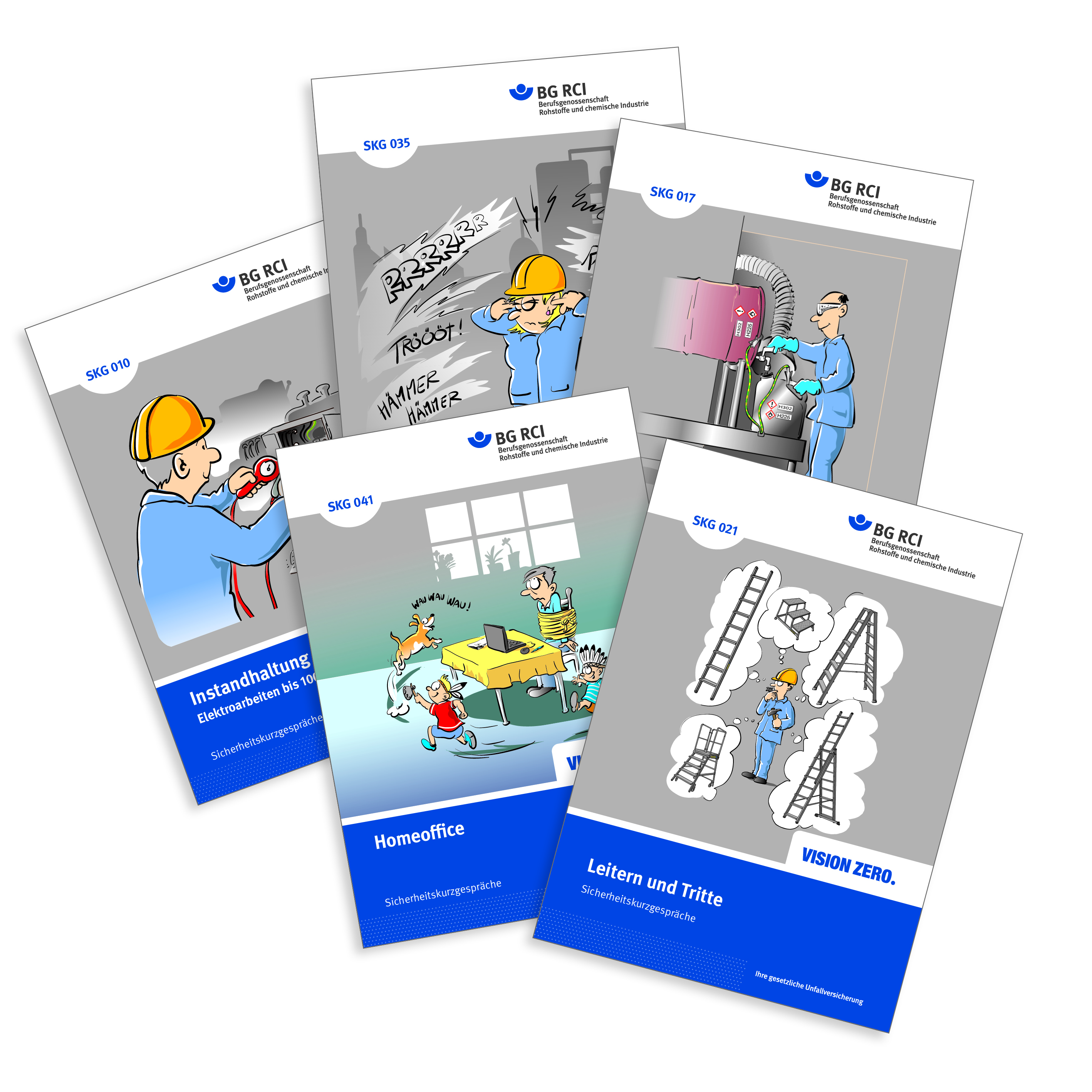 Die Reihe der Sicherheitskurzgesprächewird ständig um neue Themen ergänzt.
In den Druckfassungen finden Sie zu den einzelnen Lektionen weitere ausführliche Hinweise und Erläuterungen für Unterweisende.
Einen Überblick über die derzeit verfügbaren Themen erhalten Sie im Medienshop der BG RCI.
medienshop.bgrci.de
Seite 21